Primary 1
Worksheet
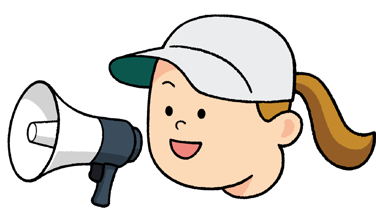 Know about Waste Reduction and Recycling
Name
Student Worksheet
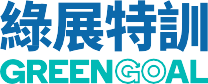 True or false: Write “ ✓ ” for the recyclable domestic waste and “ X ” for the non-recyclable domestic waste in the brackets
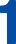 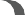 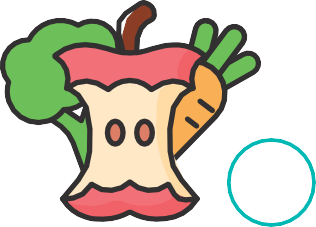 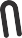 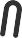 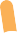 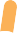 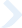 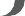 Rubber slippers
Smartphone
Fruit and vegetable peelings, cores
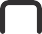 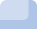 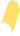 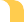 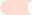 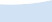 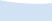 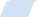 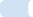 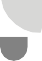 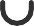 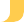 Compact fluorescent lamp
Single-use battery
Disposable tableware
Colour: Colour the recycling bins to match the recyclables
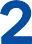 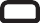 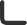 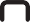 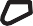 Plastics recycling bin
Metal recycling bin
Paper recycling bin
Waste sorting: Write the corresponding letter of the waste in the appropriate category
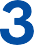 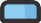 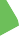 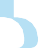 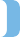 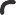 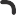 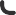 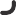 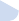 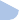 A. Sauce bottle
B. Book
C. Aluminium can
D. Beverage bottle
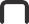 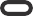 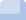 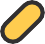 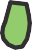 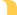 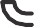 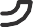 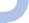 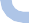 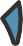 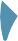 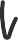 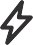 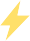 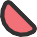 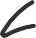 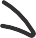 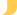 E. Meat debris
F. Metal cookware
G. Rechargeable battery
H. Food residues
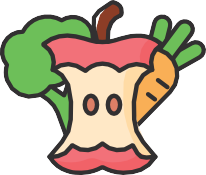 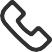 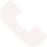 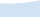 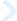 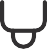 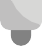 I. Compact
fluorescent lamp
J. Fruits / Vegetables peelings and cores
K. Smartphone
L. Milk carton
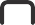 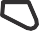 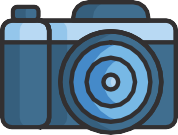 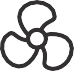 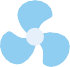 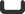 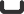 N. Cleansing liquid bottle
M. Plastic bag
O. Air-conditioner
P. Digital camera
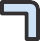 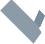 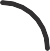 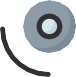 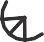 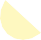 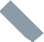 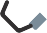 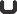 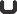 T. Fluorescent tube (All types)
Q. CDs / DVDs
R. Beverage carton
S. Refrigerator
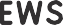 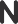 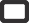 U. Newspaper
Know about Waste Reduction and Recycling
Student Worksheet
Paper
Metals
Plastic bottles
Other plastics
Glass bottles
Fluorescent
lamps and tubes
Rechargeable batteries
Small electrical appliances
Regulated electrical equipment (REE)
Beverage cartons
Food waste
Primary 1
Extended Activity Kit
Know about Waste Reduction and Recycling
Extended Activity
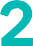 Inter-class Source Separation and Recycling Competition Guide
To cultivate students’ proper recycling habits (plastics, metals, and paper)
To enhance students’ attention on resource recovery, cultivating habits of waste
reduction at source as well as source separation and recycling to instill a green lifestyle
Objectives
During the one-week competition period, each class
should recycle designated items (plastics, metals, and
paper) with the proper recycling procedures, and the class	  with the highest total recycling quantity will be awarded.
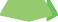 Rules
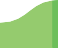 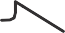 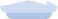 Assessment criteria
6
Reward setting
Activity management
Set up champions, first runner-up, second 	runner-up, and merit award
Provide prizes and certificates depending on 	the actual situation of the school
Deliver participation awards to all
participating students as encouragement
The designated teacher (class teacher) is 	responsible for coordinating the recycling 	work of each class
Teacher can provide necessary guidance and 	support according to the need in each class in 	a timely manner to ensure the competition
runs smoothly
Teacher can organise data collection 	and settlement and prepare for result 	announcement and award ceremony
7
Know about Waste Reduction and Recycling
Extended Activity
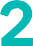 Inter-class Source Separation and Recycling Competition Datasheet
8
Know about Waste Reduction and Recycling
Extended Activity
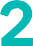 Inter-class Source Separation and Recycling Competition Score Sheet
Class
Date
Score
Signature
9
Know about Waste Reduction and Recycling
Extended Activity
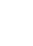 Name
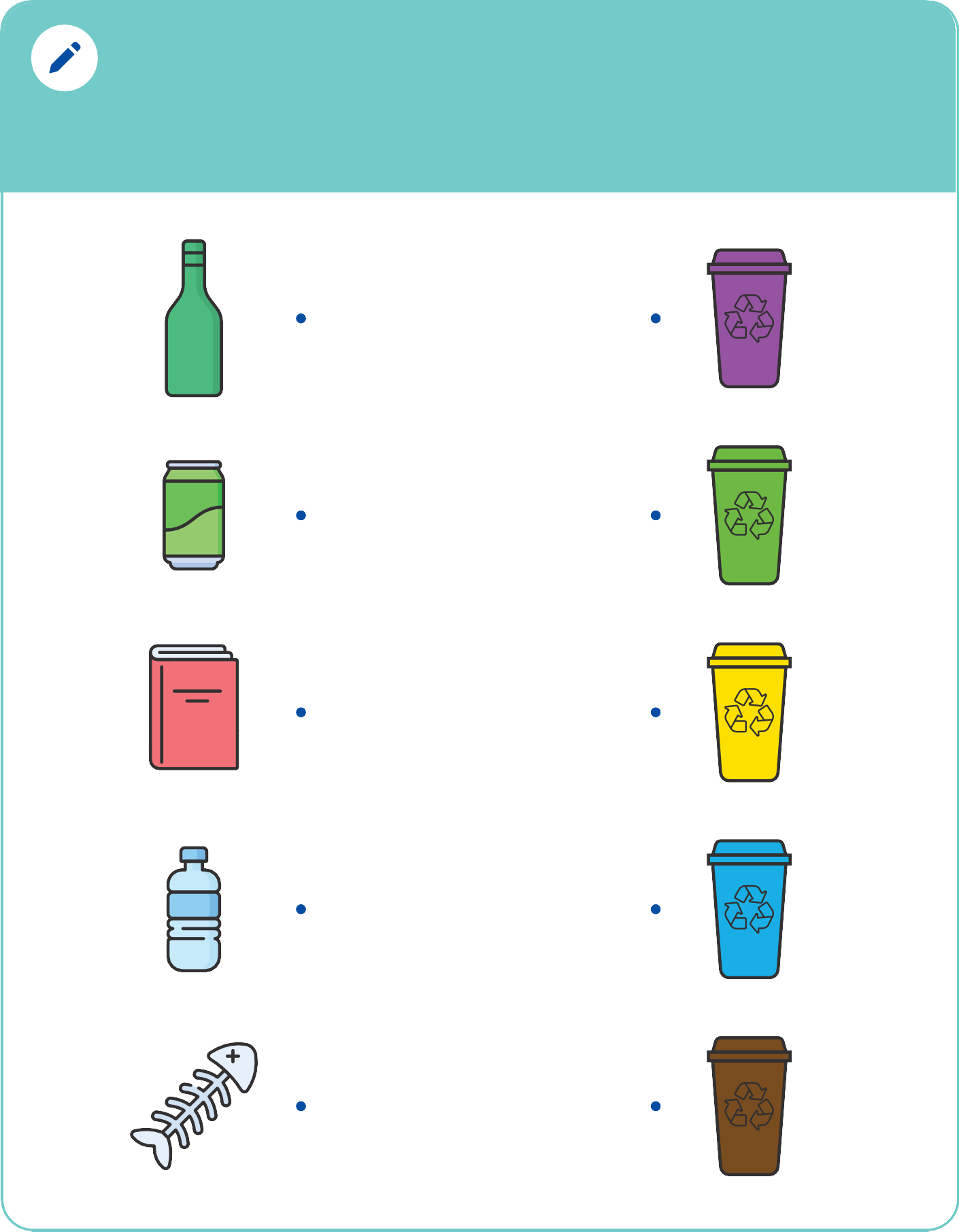 Inter-class Source Separation and Recycling Competition Worksheet
Matching: Connect the following types of recyclables with their corresponding coloured recycling bins.
Know about Waste Reduction and Recycling
Extended Activity
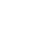 Name
Observation Record Form
Draw the community recycling facilities you observed in the table below or attach a photo record.
11